Nov. 2013
System Level Assessments for Outdoor HEW Deployments
Date: YYYY-MM-DD
Authors:
Slide 1
Josiam, Kuo, Taori et.al., Samsung
Nov. 2013
Abstract
We evaluate the system level performance of outdoor deployments based on .11ac standard.  We construct 4 simulation settings each with different number of interferers.  Assuming re-use 1 among APs, we evaluate the per-STA average throughput and the average system throughput. 

The per-STA average throughput CDF shows a low 5%ile value for outdoor environments.
Slide 2
Josiam, Kuo, Taori et.al., Samsung
Nov. 2013
System level evaluations
Two types of system level evaluations have been presented so far for dense Wi-Fi deployments
Real world Evaluations with data collected from deployed networks [2, 3, 5, 7, 8, 10]
Simulation based modeling of throughput, access delay and other performance metrics [1, 4, 6, 9, 11, 13]
Primary focus was on indoor environments and identifying pain-points in overlapping BSS deployments with interference
Evaluation Methodology document under development also identify scenarios for evaluation [19]
Outdoor specific parameters were identified in [20] and incorporated in [19].
Slide 3
Josiam, Kuo, Taori et.al., Samsung
Nov. 2013
Evaluation in Outdoor Environments
The exact methodology is still being developed.  
Objective of this evaluation is to generate an initial assessment of the system performance
We make some assumptions on the system setting as well as the parameters chosen for evaluation
Slide 4
Josiam, Kuo, Taori et.al., Samsung
[Speaker Notes: Cite history of evaluation methodology document
Initiated by Qualcomm
Further outdoor specific information from Orange
Specific items under discussion
Different outdoor evalauations]
Nov. 2013
Simulation Settings
Focus on two types of performance in presence of interferers
Throughput with all APs and STAs
Center AP alone with interference
4 different settings considered
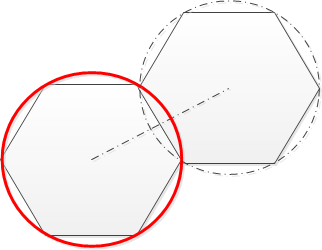 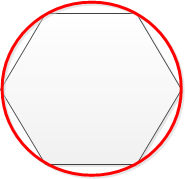 SETTING #1: Isolated AP
[Iso AP]
SETTING #2: CELL WITH NEIGHBORING INTERFERER [2 AP]
Slide 5
Josiam, Kuo, Taori et.al., Samsung
[Speaker Notes: Specific scope of this evaluation is to set benchmarks.
Consider site specific arrangements – single isolated cell, cell with a neighboring interferer, one ring of interference, two rings of interference.
Each cell autonomously acts. 
Isolate specific performance parameters – focus only on the center cell.  Sensitivity to different distances etc.,]
Nov. 2013
Simulation Settings
Focus on a BSS performance in presence of interferers
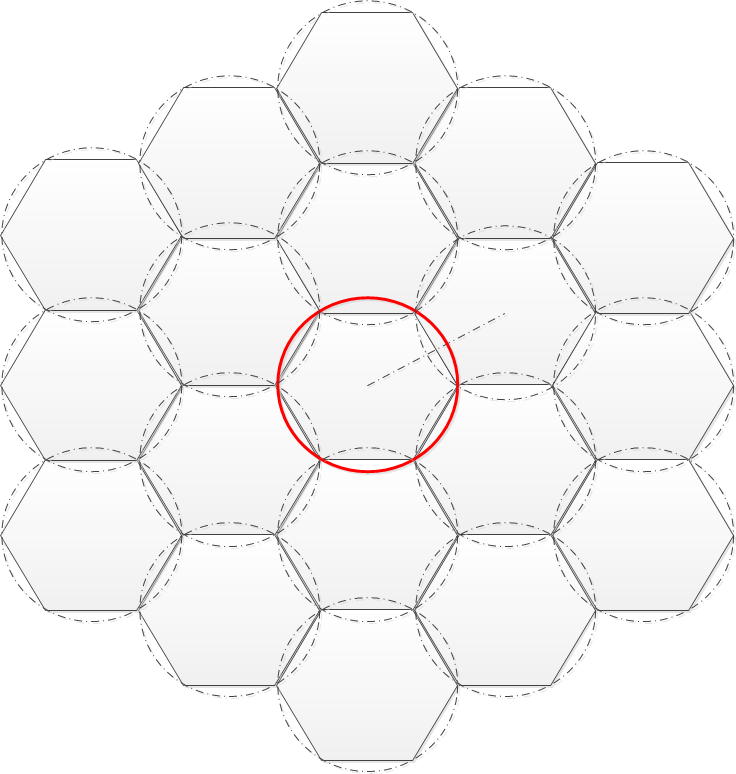 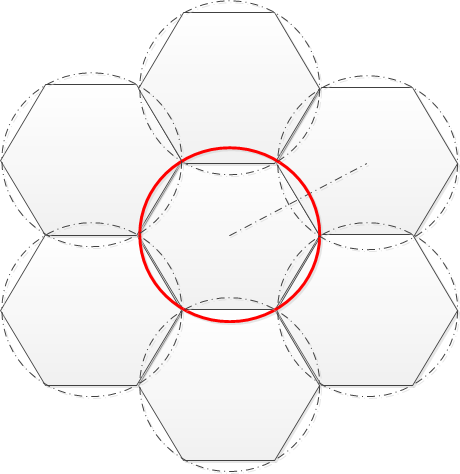 SETTING #3: AP with one ring of interferers [7 AP]
SETTING #4: AP with two rings of Interferers [19AP]
Slide 6
Josiam, Kuo, Taori et.al., Samsung
Nov. 2013
Simulation Parameters
Slide 7
Josiam, Kuo, Taori et.al., Samsung
Nov. 2013
Metrics of interest
Slide 8
Josiam, Kuo, Taori et.al., Samsung
[Speaker Notes: System simulation parameters]
Nov. 2013
CDF of average data throughput per STA
Throughput with all APs and STAs
5%ile throughput
Slide 9
Josiam, Kuo, Taori et.al., Samsung
Nov. 2013
CDF of average data throughput per STA
Center AP alone with interference
5%ile throughput
Slide 10
Josiam, Kuo, Taori et.al., Samsung
Nov. 2013
Average Data Throughput
Increasing the # of interferers reduces the average throughput seen in the coverage area of the center AP

Trends get a little complicated when we consider the average over all cells.  Different interference statistics (2-ring sees more interference free users)
	simulating with wrap around assumption may help alleviate this issue
Slide 11
Josiam, Kuo, Taori et.al., Samsung
Nov. 2013
Observations
The average throughput seen in the center cell decreases with increasing number of interferers
Each simulation setting results in a markedly different interference statistics as observed in the different CDF plots
Very low 5%ile throughput
A function of the system level parameters and operating environment
Slide 12
Josiam, Kuo, Taori et.al., Samsung
[Speaker Notes: Further results if necessary/ conclusions]
Nov. 2013
Possible Next Steps
Arrive at a common understanding on simulation parameters
Discuss and subsequently agree on the different metrics of interest
Average access delay, 
collision probability, 
… others?
Slide 13
Josiam, Kuo, Taori et.al., Samsung
Nov. 2013
References
11-13-0538-02-0hew-dense-apartment-building-use-case-for-hew.pptx
11-13-0545-01-0hew-wlan-qoe-end-user-perspective-opportunities-to-improve.ppt
11-13-0556-01-0hew-wi-fi-interference-measurements-in-korea.ppt
11-13-0505-00-0hew-mac-efficiecy-analysis-for-hew-sg.pptx
11-13-0523-02-0hew-understanding-current-situation-of-public-wifi-usage.pptx
11-13-0576-03-0hew-performance-evaluation-for-11ac.pptx
11-13-0803-00-0hew-wlan-network-behavior-under-heavy-load.ppt
11-13-0804-00-0hew-impact-of-network-configuration-on-quality-of-experience-in-wlan-networks.ppt
11-13-0847-01-0hew-evaluation-criteria-and-simulation-scenarios.ppt
11-13-0801-00-0hew-issues-of-low-rate-transmission.pptx
11-13-1081-00-0hew-hew-simulation-methodology.ppt
11-13-1113-00-0hew-channel-modeling-for-dense-wi-fi-environments.ppt
Slide 14
Josiam, Kuo, Taori et.al., Samsung
Nov. 2013
References
11-13-1123-01-0hew-capacity-simulation-of-high-density-indoor-wlan-systems.pptx
11-13-1125-03-0hew-outdoor-channel-model-discussions.pptx
11-13-1135-03-0hew-summary-on-hew-channel-models.pptx
11-13-1146-00-0hew-update-on-hew-channel-model.pptx
11-13-0996-02-0hew-outdoor-channel-model-candidates-for-hew.pptx
11-13-1000-02-0hew-simulation-scenarios.ppt
11-13-1001-04-0hew-simulation-scenarios-document-template.docx
11-13-1248-01-0hew-simulation-scenario-contribution-1153-on-dense-hotspot-and-outdoor-large-bss.docx
Slide 15
Josiam, Kuo, Taori et.al., Samsung
Nov. 2013
APPENDIX
Slide 16
Josiam, Kuo, Taori et.al., Samsung
Nov. 2013
Consensus on outdoor channel models
Contributions have studied different outdoor channel models for simulation [12, 14, 17] and a summary is captured in [15]
ITU Urban Micro Channel Model was a unanimous choice for some outdoor deployments
Extensions to the channel model to support up to 160MHz bandwidth is under discussion [16]
For the purposes of this discussion, we focus on ITU Urban Micro Channel Model using 20MHz bandwidth.
Slide 17
Josiam, Kuo, Taori et.al., Samsung
[Speaker Notes: Consensus on outdoor channel model from last meeting
ITU Urban Micro environment
And its use in this simulations]